Читает весь мир
Подготовила обзор
вед.библиотекарь ООПИФ
Перминова Н.В.
Роберт Брындза «Темные воды»
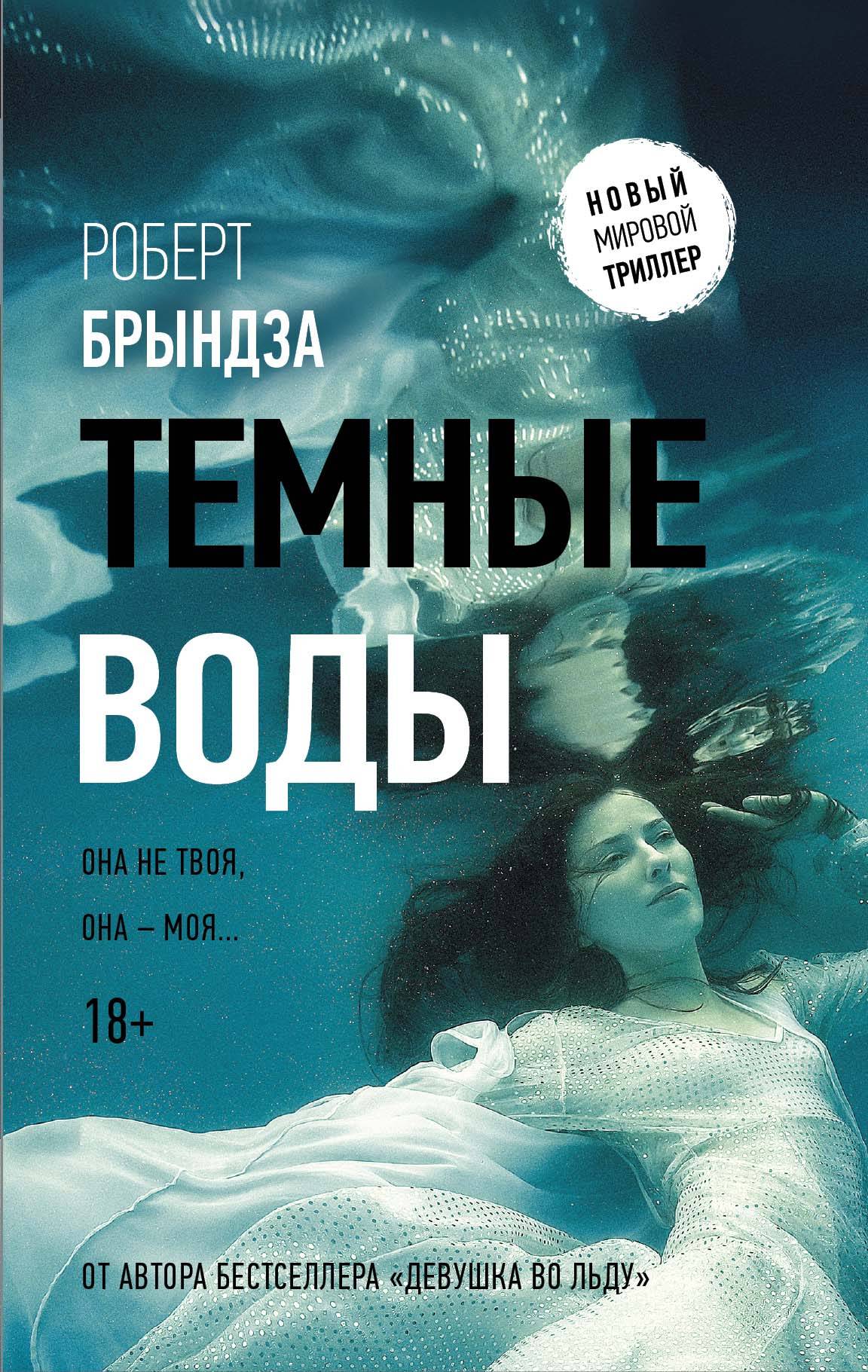 В рамках расследования дела о наркоторговле старший инспектор Эрика Фостер вместе с командой водолазов обследует заброшенный карьер на окраине Лондона, где был затоплен контейнер с наркотиками на четыре миллиона фунтов стерлингов. Контейнер достали, но это не единственная находка. Вместе с ним со дна поднимают сверток с останками семилетней Джессики Коллинз, пропавшей без вести двадцать шесть лет назад. Эрика Фостер берется за расследование гибели девочки.

Сопоставляя новые факты с теми, что были выявлены в ходе предыдущего расследования, Эрика выясняет массу подробностей о разрушенной семье Коллинз и следователе Аманде Бейкер, которая в свое время не смогла найти Джессику. Вскоре Эрика понимает, что это одно из самых сложных и запутанных дел в ее профессиональной карьере.
Брындза, Р.
Темные воды / Р. Брындза ; перевод с английского И. Новоселецкой.
 - Москва : АСТ, 2018. - 416 с.
Халед Хоссейни «Тысяча Сияющих Солнц»
Любовь – великое чувство. Глубоко укрытая, запрещенная, тайная, она все равно дождется своего часа. Об этом роман Халеда Хоссейни. А также о дружбе между людьми, которые, казалось, могут быть только врагами. Мариам – незаконная дочь богатого бизнесмена, с детства познавшая, что такое несчастье, с ранних лет ощутившая собственную обреченность. Лейла, напротив, – любимая дочка в дружной семье, мечтающая об интересной и прекрасной жизни. Между ними нет ничего общего, они живут в разных мирах, которым не суждено было бы пересечься, если бы не огненный шквал войны. Отныне Лейла и Мариам связаны самыми тесными узами, и они сами не знают, кто они – враги, подруги или сестры. Но в одиночку им не выжить, не выстоять перед средневековым деспотизмом и жестокостью, затопившими некогда цветущий город.

Роман Халеда Хоссейни невообразимо трагичен и неотразимо прекрасен, как ветхозаветная история. Читатели, которых подкупил его первый роман «Бегущий за ветром», полюбят и «Тысячу сияющих солнц».
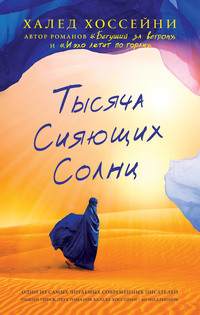 Хоссейни, Халед.
Тысяча сияющих солнц / Халед Хоссейни ; перевод с английского С. Соколова. – Москва : Фантом Пресс, 2019. - 416 с.
Януш Леон Вишневский «Триптих. Одиночество в сети»
"Триптих. Одиночество в Сети" - под таким названием Януш Леон Вишневский выпустил расширенную версию своего поразительного международного бестселлера. Ведь сразу после выхода первого издания романа он получил двадцать три тысячи электронных писем, в которых читатели не просто делились впечатлениями, но рассказывали истории из своей жизни, причем каждая из них, по словам Вишневского, не уступала фабуле "Одиночества…" и могла бы послужить материалом для отдельной книги. Лучшие из этих историй, отобранные и откомментированные Вишневским, и составляют вторую часть "Триптиха". Третья же часть - это "Постэпилог", второй эпилог, проливающий совершенно новый свет как на концовку "Одиночества в Сети", так и на основные события романа. "Из всего, что вечно, самый краткий срок у любви" - таков лейтмотив этой книги. Герои "Одиночества в сети" встречаются в интернет-чатах, обмениваются эротическими фантазиями, рассказывают истории из своей жизни, которые оказываются похлеще любого вымысла. Встретятся они в Париже, пройдя не через одно испытание, но главным испытанием для них окажется сама встреча... Осенью 2006 года по этому роману был выпущен фильм, в первый же месяц польского проката поставивший рекорд кассовых сборов, обогнав все голливудские новинки.
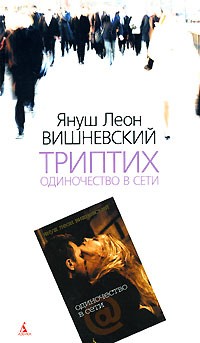 Вишневский, Я. Л.
Триптих: одиночество в сети : роман / Я. Л. Вишневский ; перевод с польского. - Санкт-Петербург : Азбука-классика, 2008. - 512 с.
Бернар Миньер «Лед»
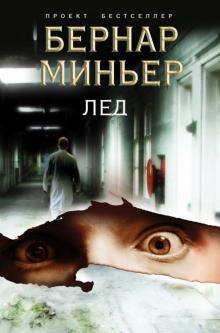 Этот роман стал бестселлером № 1 во Франции и получил премию Cognac Crime Novel Prize. Переведен более чем на 20 языков, создав его автору репутацию живого классика французского триллера, а компания Netflix сняла по нему сериал.

В глубине души любой преступник, каким бы безжалостным он ни был, желает того же, чего ждет от мира невинное дитя: любви и признания…
Возле городка, затерянного во французских Пиренеях, расположен Институт психиатрии, где содержатся психопаты, маньяки и серийные убийцы. Охрана там очень надежная, но когда неподалеку происходит несколько убийств, подозрение все равно падает на пациентов института. Поэтому капитану полиции Мартену Сервасу и сотрудникам клиники придется объединить усилия, чтобы распутать цепь чудовищных преступлений…
Читая этот роман, вы словно совершаете сошествие в бездну.
Миньер, Б.
Лед / Б. Миньер ; перевод с французского О. Егоровой. - Москва : Эксмо, 2013. - 560 с.
Дэвид Митчелл «Облачный атлас»
Современная классика, монументальный шедевр, вошедший, как и многие другие книги Митчелла, в шорт-лист Букеровской премии. В 2012 году роман был экранизирован Томом Тыквером и братьями Вачовски став, при бюджете свыше 100 миллионов долларов, самым дорогим независимым фильмом в истории кинематографа.

«Облачный атлас» подобен зеркальному лабиринту, в котором перекликаются, наслаиваясь друг на друга, шесть голосов: нотариуса середины девятнадцатого века, возвращающегося в США из Австралии; молодого композитора, вынужденного торговать душой и телом в Европе между мировыми войнами; журналистки в Калифорнии 1970-х, раскрывающей корпоративный заговор; мелкого издателя – нашего современника, умудрившегося сорвать банк на бандитской автобиографии «Удар кастетом» и бегущего от кредиторов; клона-прислуги из предприятия быстрого питания в Корее – стране победившего киберпанка; и гавайского козопаса на закате цивилизации.
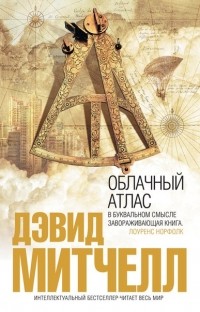 Митчелл, Д.
Облачный атлас : роман / Д. Митчелл. – 
Москва ; Санкт-Петербург : Эксмо : Домино, 2013. - 704 с.
Экранизации по книгам
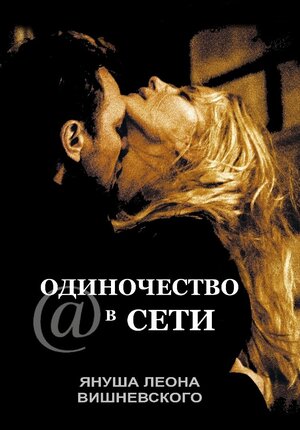 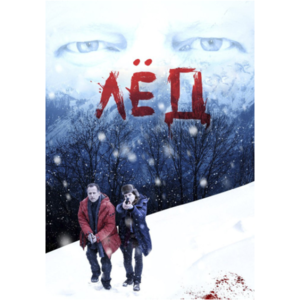 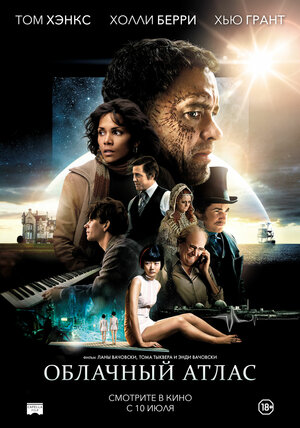 Облачный атлас (2012)
США, Германия, Гонконг, Сингапур
Режиссеры: Лана Вачовски, Том Тыквер,
Лилли Вачовски
Одиночество в сети (2006)
Польша
Режиссер: Витольд Адамек
Сериал Лед (2016)
Франция
Режиссер: Лоран Эрбье